Многопредметная школа 12-14 декабря 2023 г.
Организация работы профильного медицинского класса, использование ресурсов образовательного центра Точка Роста при организации изучения предметов естественнонаучного цикла на углубленном уровне.
Профильное образование в России – это система школьного обучения, при которой учебный процесс в старших классах осуществляется по определенным программам с преобладанием конкретных дисциплин. Существуют различные направления профильного обучения, в том числе медико-биологический класс.В нашем городе на базе  двух общеобразовательных учреждений с января 2023 г. начал функционировать   городской медицинский класс. Он представляет собой уникальную форму школьного образования, которая позволяет осознанно  прийти к  выбору профессии медико-биологического профиля и получить необходимую подготовку для поступления в соответствующие учебные заведения.  С 1 сентября 2023 г. разработано о положение о  реализации проекта « Городской медицинский класс»
Особенности городского  медицинского класса
Обучение  происходит с учетом требований федерального государственного образовательного стандарта. 
 Базируется на общеобразовательных программах по биологии и химии и подразумевает углубленное изучение  предметов естественнонаучного направления.
 Опирается на потребности школьников, идёт от запроса учеников.
 Способствует профессиональному самоопределению.
 Позволяет ученикам самостоятельно создать траекторию саморазвития и подготовки к вступительным экзаменам.
Основные направления деятельности
Главной целью проекта является направленная подготовка учащихся,  формирование  правильного, осознанного  выбора  профессии .

Участниками проекта являются  все образовательные учреждения и  учреждения  здравоохранения  города.
Основные направления деятельности:
организация специального обучения с привлечением городских ресурсов;
объединенная работа школ с СПО, учреждениями здравоохранения, профильными вузами;
приобретение практических навыков в ходе лабораторно-исследовательской деятельности,  мастер-классов и профессиональных проб.
участие учеников  городского медицинского класса  в научных конференциях, профильный дистанционных курсах, профильных олимпиадах;
повышение квалификации педагогов, посредством реализации комплексных программ, проведение семинаров,  конференций по тематике профильного обучения;
Реализация проекта:
09.01.2023 – 31.05.2023 г.
     Подготовка учащихся проходила по двум модулям: «Химия» – на базе МБОУ СОШ № 2 – учитель Смирнова Людмила Александровна, высшая категория, руководитель ГМО учителей химии и «Биология» – на базе МБОУ СОШ №5 – учитель Лиханова Анна Александровна, высшая категория, руководитель ГМО учителей биологии.  Мед. класс посещали учащиеся 10-11 классов, из всех школ города. На занятиях  по химии разбирались вопросы углубленного изучения органических соединений, решались задачи на вывод молекулярной формулы,  растворы. Модуль «Биология» предполагал   расширение  знаний в теме «Клетка» и разбор различных цитологических задач.
Модуль «Химия» посещало – 6 чел.
Модуль «Биология» – от 15 до 21 чел.
Все выпускники, обучающиеся в медицинском  классе  успешно сдали экзамены по биологии и химии и поступили в профильные учреждения. Многие выпускники воспользовались целевыми направлениями.
1.09.2023 г – 31.05.2024 г.
Разработано положение о реализации проекта «Городской медицинский класс».
Заключено межведомственное соглашение с ОГБУЗ «Мантуровская окружная больница» о взаимодействии.
Разработан план мероприятий по реализации проекта на период с 1.09.23 по 31.05. 2024 г., включающий в себя мероприятия по углублению знаний естественнонаучной направленности и развитию профориентационных представлений.

В этом периоде уже удалось
 начать углубленное изучение генетики- модуль «Биология».  С  01.24 продолжатся занятия по химии – в этом году будут разбираться трудные вопросы неорганической химии.
 совместно с преподавателями ГПОУ ЯО Ярославского торгово-экономического колледжа– Рустамовым А.Р. и Лихановым Д.И  провести практическое занятие  по оказанию первой помощи.
 организована встреча школьников с главным врачом  Мантуровской Окружной больницы.  Для них была организована  экскурсия по больнице, посещение лаборатории, различных отделений, проведена  профориентационная беседа.
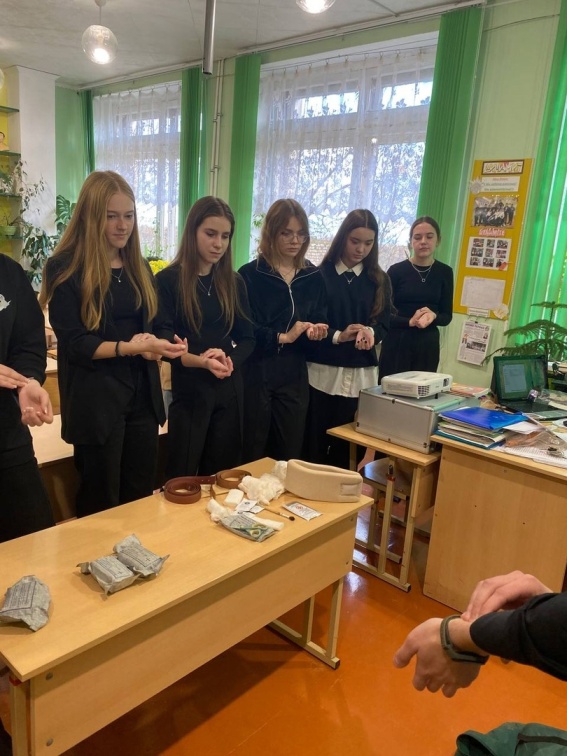 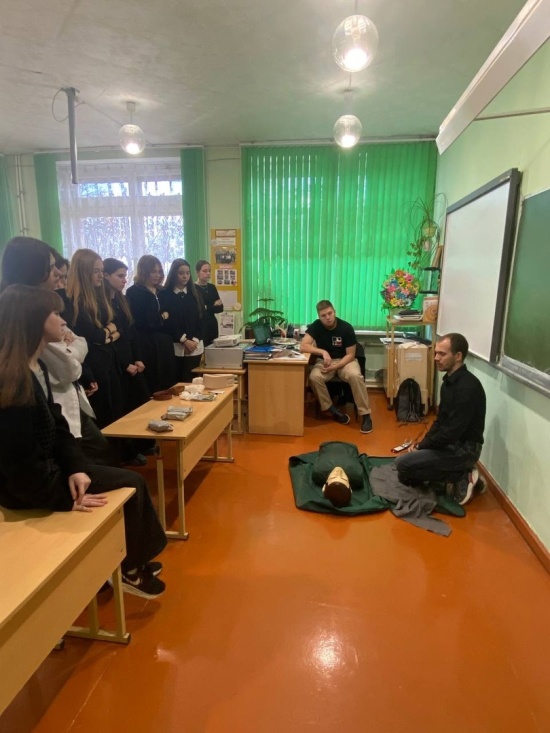 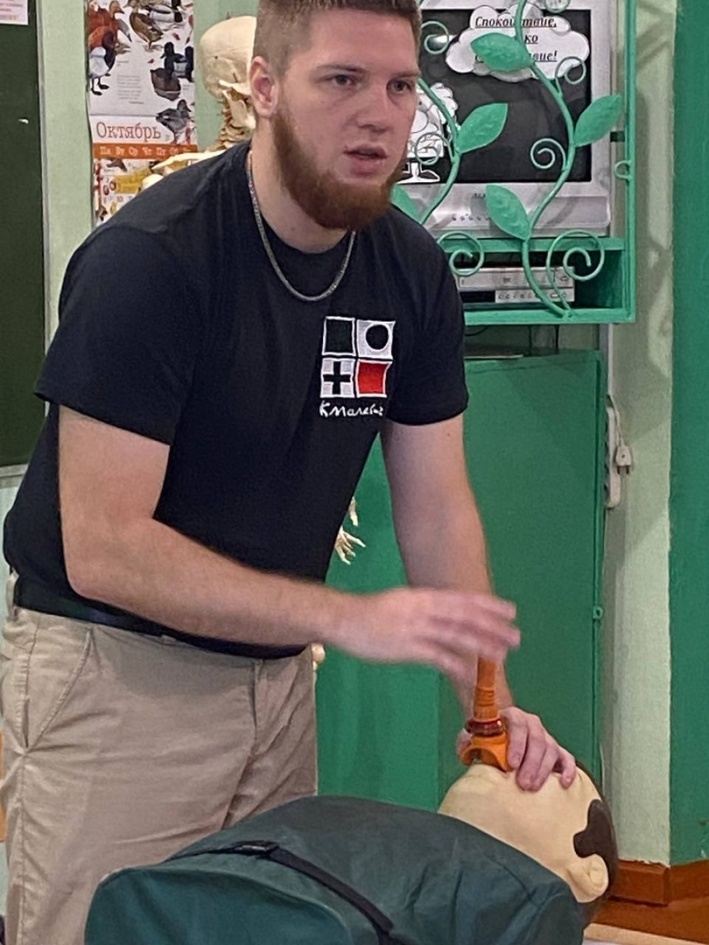 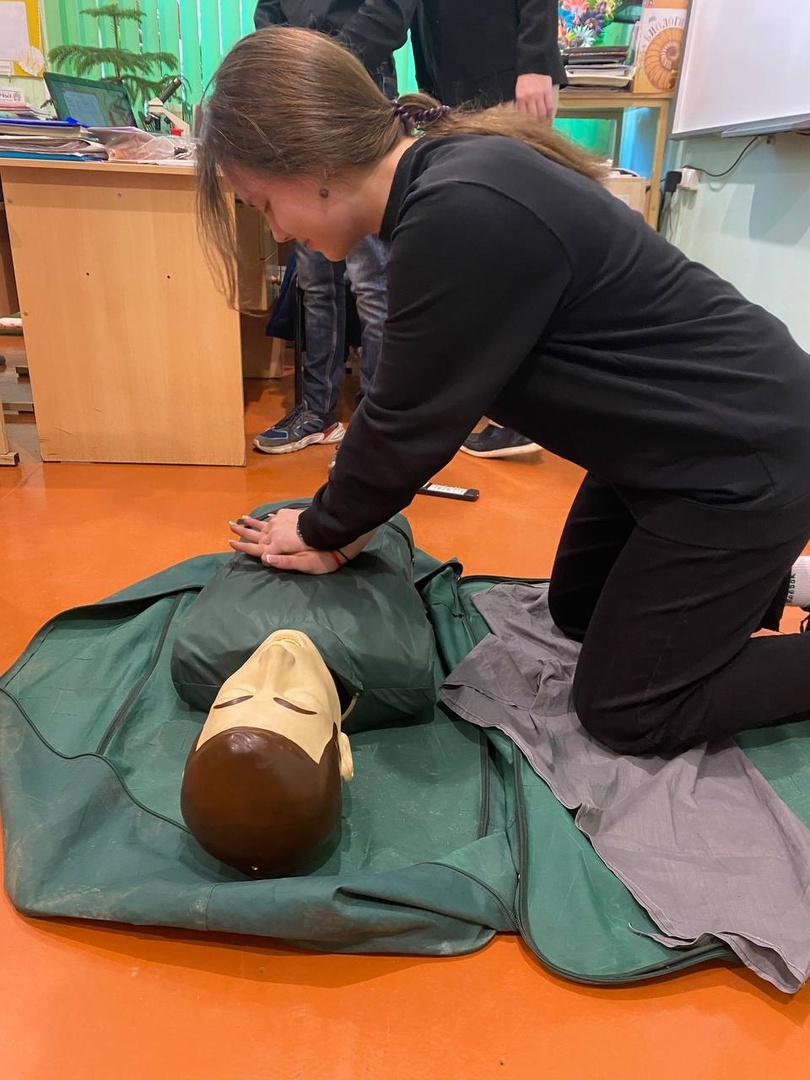 В наших планах:
 посещение медицинского колледжа г. Шарья
 посещение ЯГМУ (г. Ярославль) на день открытых дверей
 практикум по оказанию первой помощи при острых состояниях ( инсульт, инфаркт) – с привлечением врача реаниматолога
  участие в профильных олимпиадах
 в 2024 – 2025 уч. году присоединение других элективных курсов медико-биологического профиля.
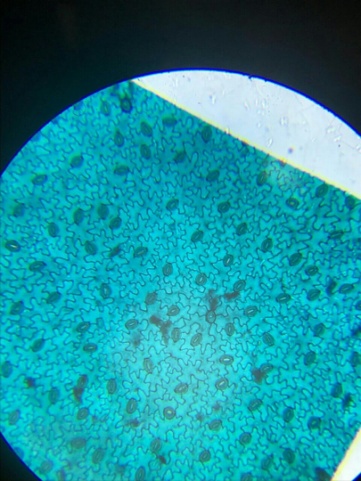 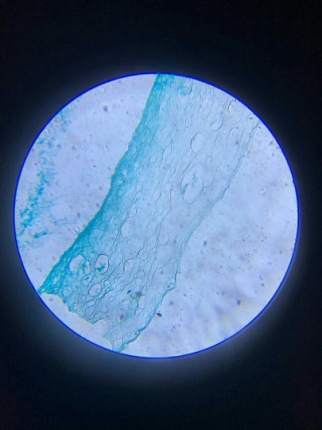 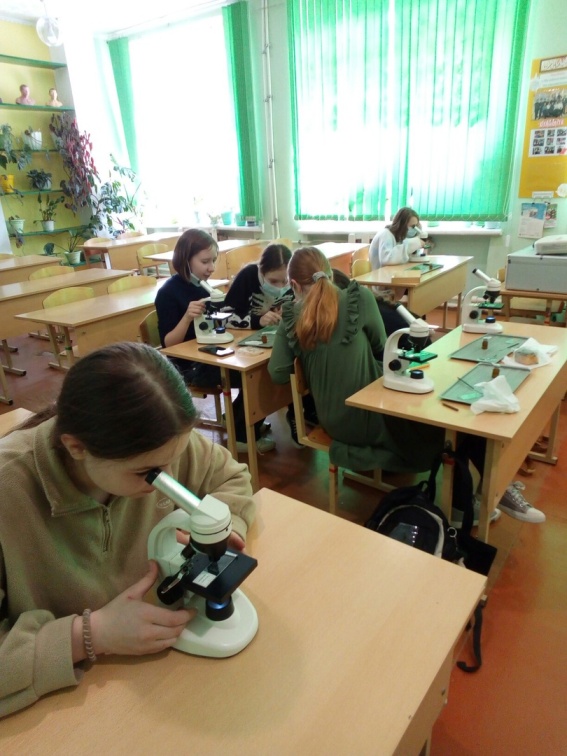 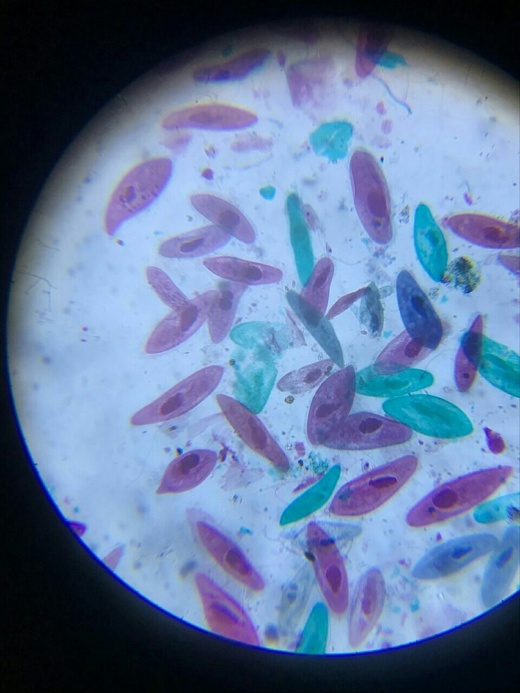 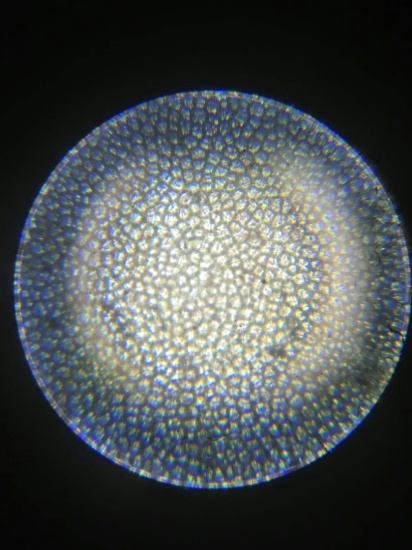 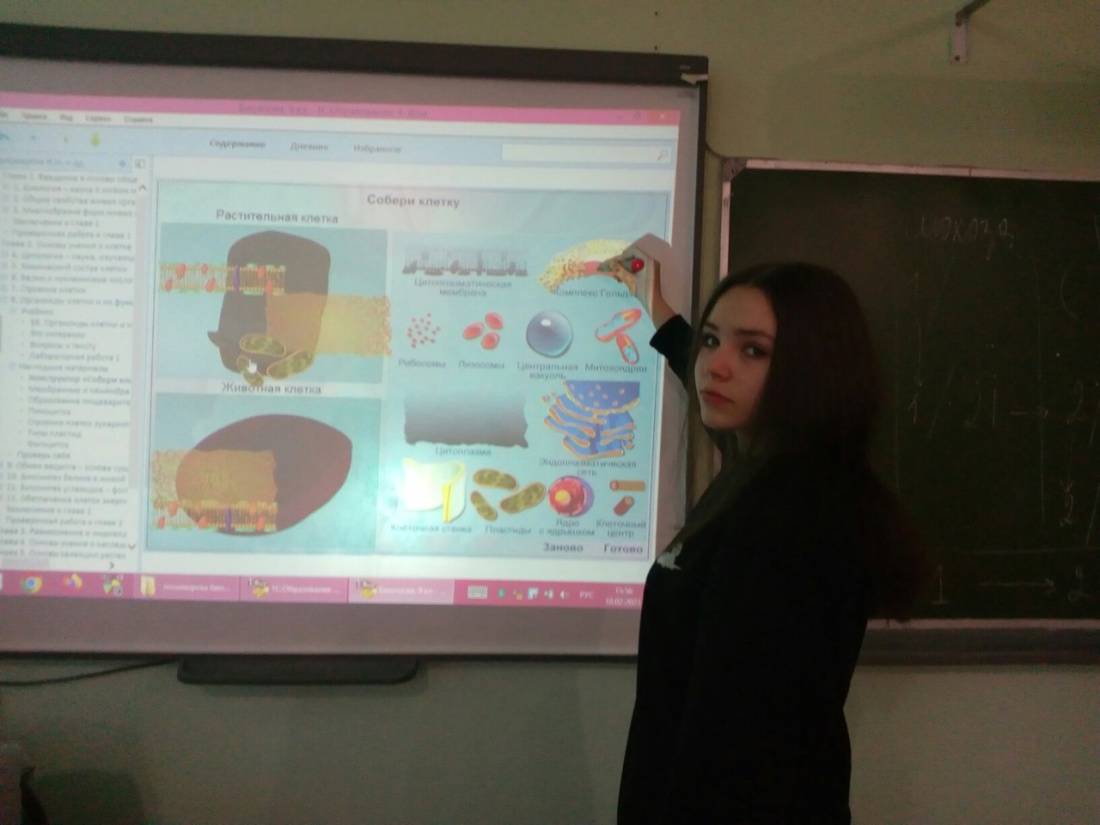 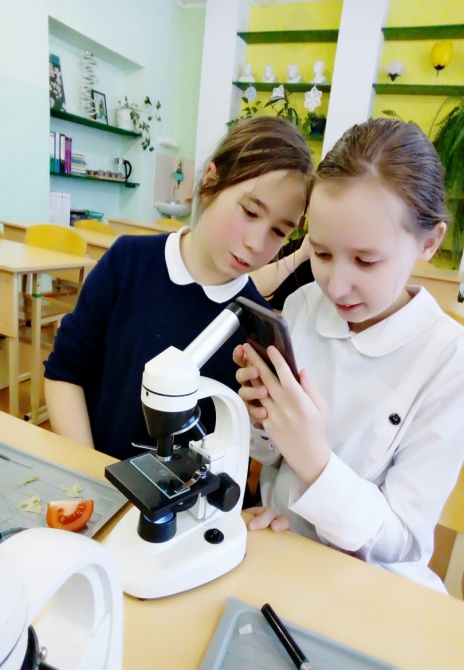 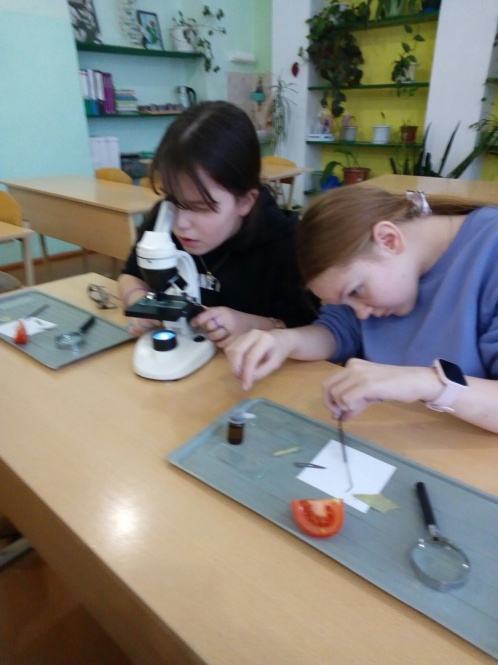 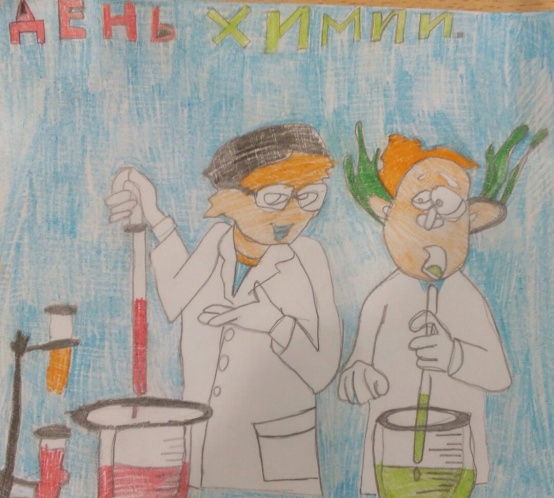 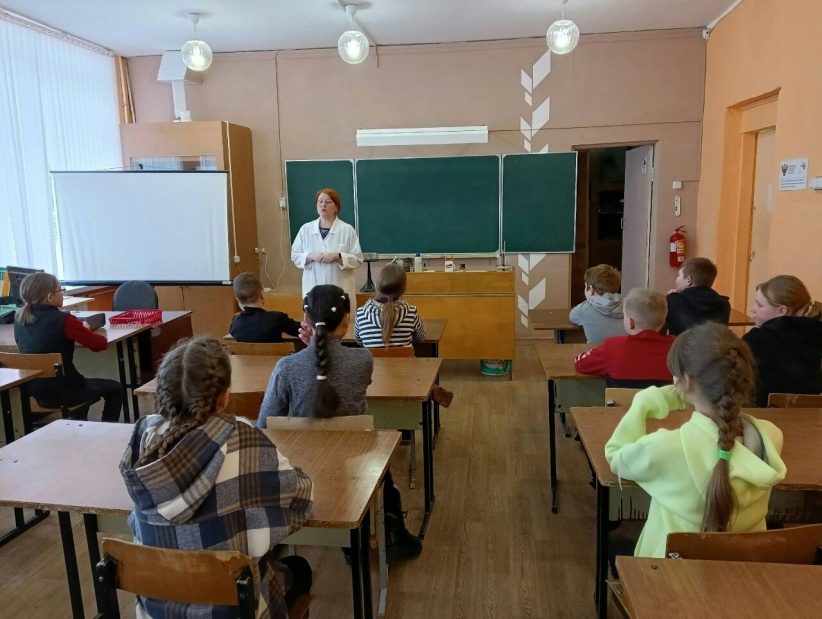 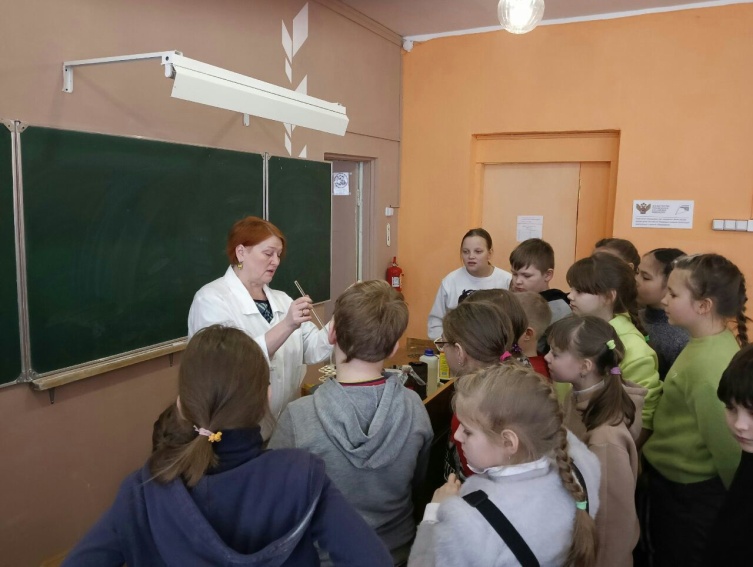 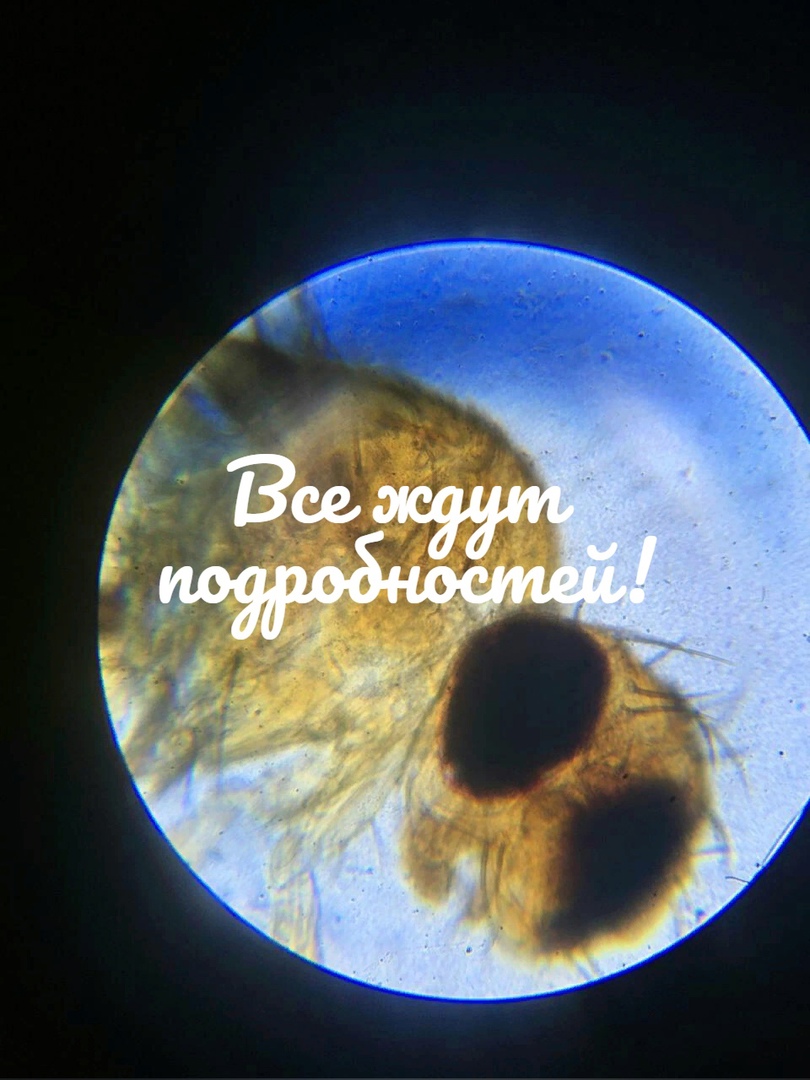 Благодарю за внимание!